ТЕМА

Главные члены предложения
Выполнила: Роговская Татьяна Алексеевна
Учитель начальных классов
МОУ «Рамешковская СОШ»
Цель:  Формировать умение распознавать главные члены предложения.
Задачи:
Совершенствовать умение находить грамматическую основу предложения и графически обозначать её.
Развивать умение различать подлежащее и сказуемое, учить ставить к ним вопросы.
Развивать и обогащать устную и письменную речь.
Побуждать  к проявлению позитивной оценки и самооценки
Какие члены предложения называются главными?
Что обозначает подлежащее и на какой вопрос оно отвечает?
Чем в предложении выражено подлежащее ?
Что обозначает сказуемое и на какие вопросы оно отвечает? 
Чем в предложении выражено сказуемое?
ГЛАВНЫЕ ЧЛЕНЫ ПРЕДЛОЖЕНИЯ
ПОДЛЕЖАЩЕЕ                                              СКАЗУЕМОЕ
(существительное                               (глагол)
        или местоимение)
Снег                  светит
     Солнце                     полился
  ветер                     дует
          лужи                     падает
        дождь                   появились
Вот под елочкой зеленойВот под елочкой зеленойСкачут весело вороны,(Прыжки на одной ноге, на другой ноге.)Кар-кар-кар.(Дети кричат «Кар-кар-кар» на выдохе.)Целый день они летали,(Бег на месте со взмахами рук в стороны.)Спать ребятам не давали,Кар-кар-кар.(Дети кричат «Кар-кар-кар» на выдохе.)Только к ночи умолкают,Вместе с нами засыпают, (Ходьба на месте.)Ш-ш-ш-ш. (Присед с выдохом.)
Мама с блестящими пуговицами купила пальто.

К карусели с красным бантиком подбежала девочка.

Мальчик купил попугая в белой кепке.

Узкая избушка привела нас к дорожке.
Домашнее задание: 

Составить  правила  поведения на уроке. Подчеркните грамматическую основу.
Теперь я могу…
Я научился…
У меня получилось …
У меня плохо получалось…
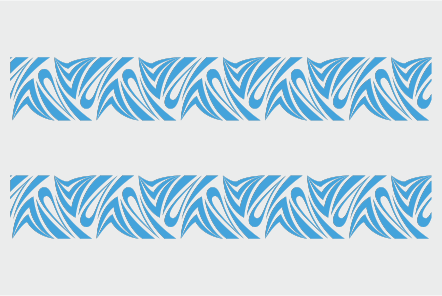 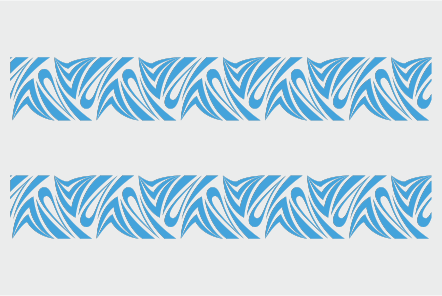 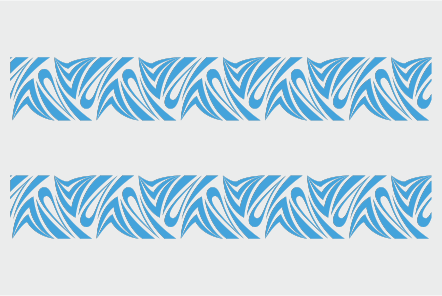 Источники ресурсов
1. Павленко В.К., Клыпа Г.А. Методическое пособие для учителей 4 класса 11-летней общеобразовательной школы., г Алматы 2011
2. Павленко В.К., Клыпа Г.А., Учебник для 4 класса 11-летней общеобразовательной школы, Алматы 2015
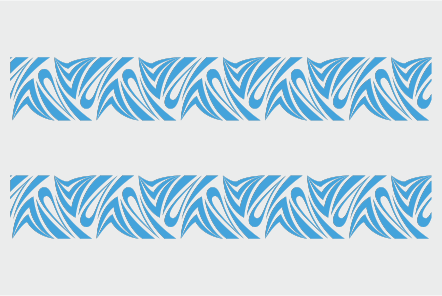 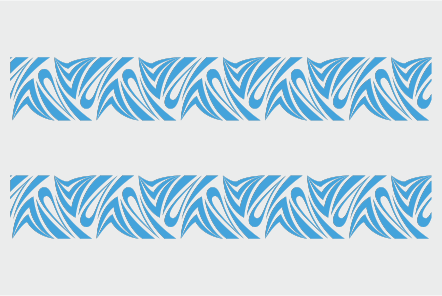 3. Белочка
 https://freelance.ru/img/portfolio/pics/00/05/9E/368296.jpg
4. Дети на дороге
 http://bezopasnost-detej.ru/images/2013/101-5-bezopasnost-dorozhnogo-dvizheniya-kartinki-dlya-detej.jpg
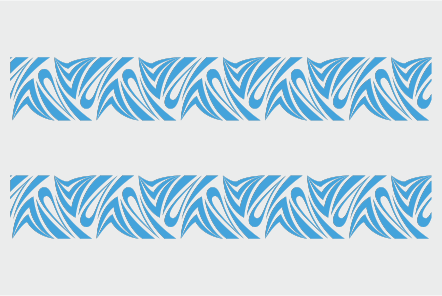 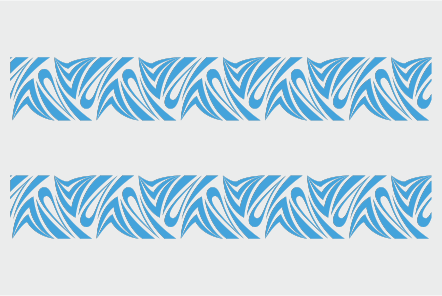 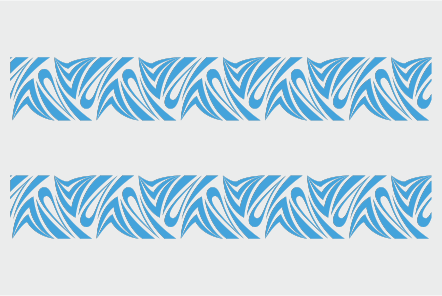 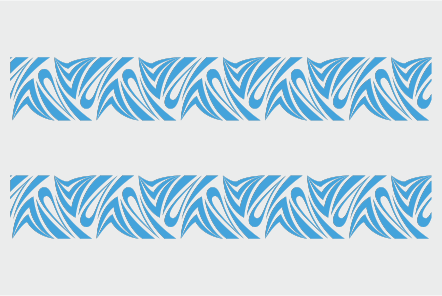 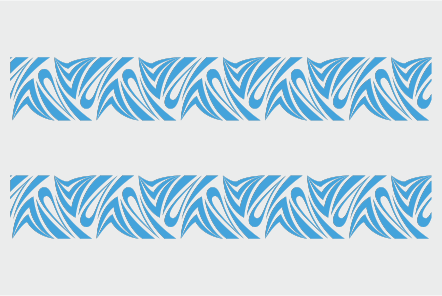 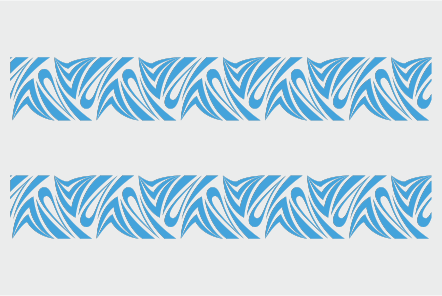 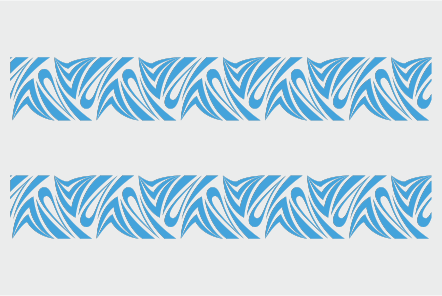 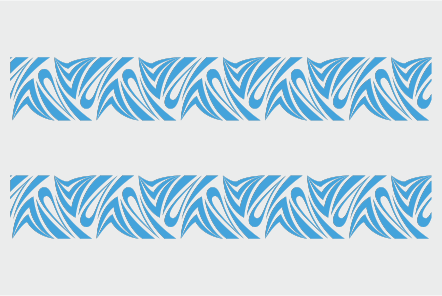 Корзинка с овощами 
 https://encrypted-tbn0.gstatic.com/images?q=Tbn
:ANd9GcRhWN8dFL3OFXZchRICuByY5n1XAXzYH3
HP0vdQeNYJl8qeFF-K
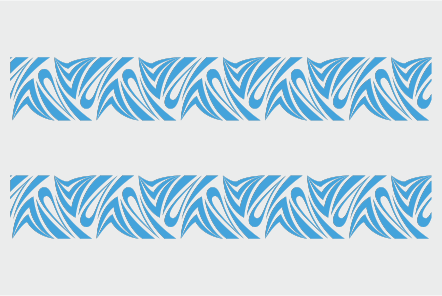 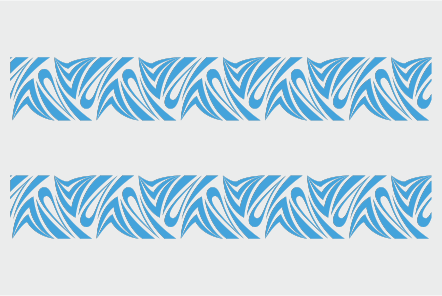 Король и королева
http://img02.deviantart.net/f744/i/2013/343/2/2/prince_adam_and_princess_belle_by_princelionel-d6xce38.png
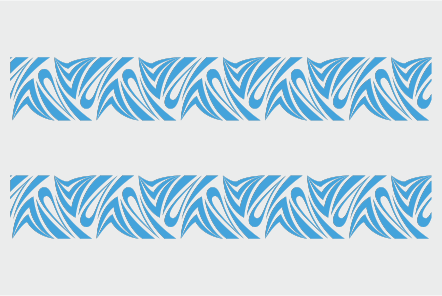 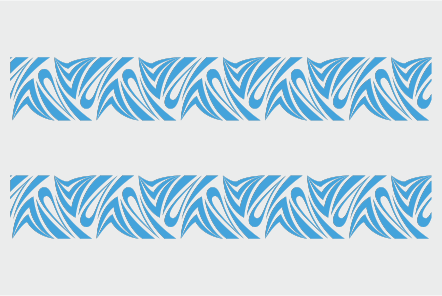 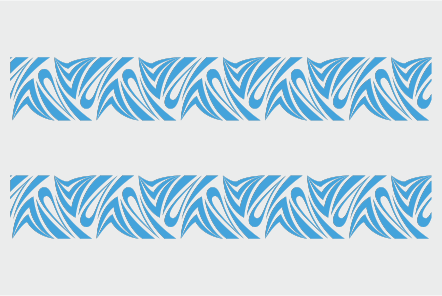 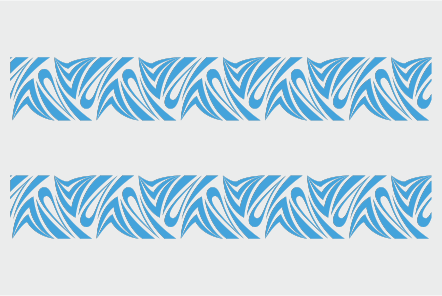 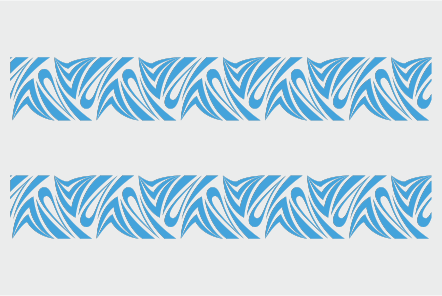